Videos in ELT Classroom
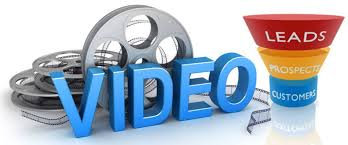 Mrs.K.Deepa
Assistant Professor, ADU
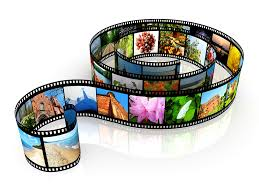 Why video in EFL classroom???
1. Videos engage students of all ages and abilities
2. Videos motivate with authentic content
3. Videos provide context to help understanding
4. Videos expose students to a variety of language and cultures
5. Videos introduce culture and new ideas
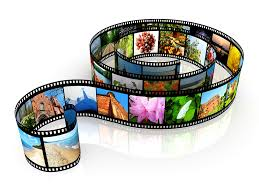 How to choose the right videos for your learners…
Younger learners tend to respond to cartoon-like videos with stories or fun characters

Teenagers and adult learners are more likely to be interested in documentary style films, humorous videos, or content that relates to their interests or work
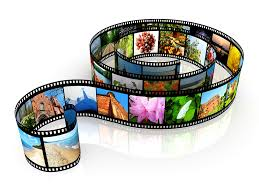 Of course, it’s also important to consider how advanced your learners are when selecting content – if the video content is too complex your learners will find it hard to understand and might lose motivation and interest. Conversely, if it’s too easy, they’ll also get bored
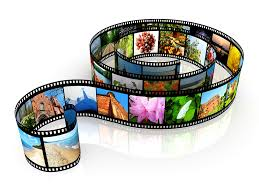 Why Videos in the ESL Classroom???
It’s fun  - make a lesson more memorable
It’s great for visual learners
It provides context to the language and brings the subject to life
The language used is often more natural, so students can hear the natural stress, intonation, English pronunciation and rhythm
It’s excellent for practicing a wide range of language skills, beyond speaking and listening
They’re ideal for a quick warm-up activity
Students can listen to specific instances of English usage. For example, times.
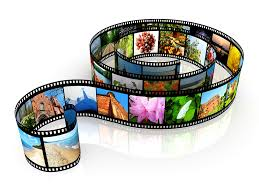 Types of Video
From TV shows
films and trailers to documentaries
adverts
news clips
weather forecasts 
sports events 
funny animal videos – the list goes on…
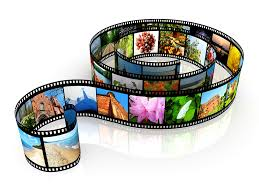 Five Fun Video Activities
Dubbing - Students watch a video clip of a conversation with the sound off and in groups create the dialogue for the characters. You can then have the students perform their script as the video plays

Order the Events - After watching a clip, students are given a set of event cards. Each card contains one or two sentences describing events from the video. Students are then asked to rearrange the event cards into the correct order
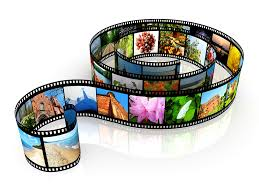 Buzz In - Put the students into teams. Before starting the clip, ask a question such as, “What object is [character] holding?” or “What is the colour of [character’s] hair?”. When a student knows the answer they ‘buzz in’. If the student is correct, move onto the next question, if they’re wrong replay the clip.
True or False - Students watch a video clip and write three sentences about what they see. Encourage the students to write a mix of true and false statements. Every few minutes, pause the viewing and ask a student to read a sentence; the rest of the class must decide whether it’s true or false.

What Happens Next? -  A very simple task: just pause the video and ask the students to guess (based on context) what will happen next.
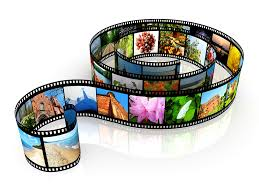 Reference
https://www.english.com/blog/5-benefits-of-using-video-in-class/#:~:text=Videos%20can%20bring%20the%20outside,same%20time%20as%20learning%20English.